Tony Bonser
tbonser@aol.com

Vice-chair of trustees – St Catherine’s Hospice
Fund-raiser for Macmillan Cancer Support
Member  GM Health and Social Care Board
Member National Patient/Carer experience workstream
[Speaker Notes: What I do. Status with a group of professionals.]
But this is who I am…..
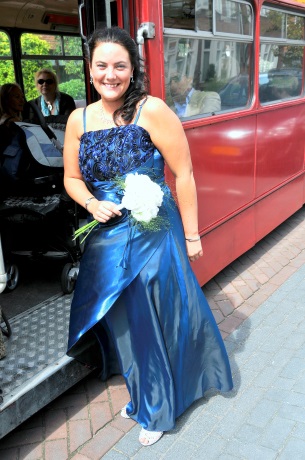 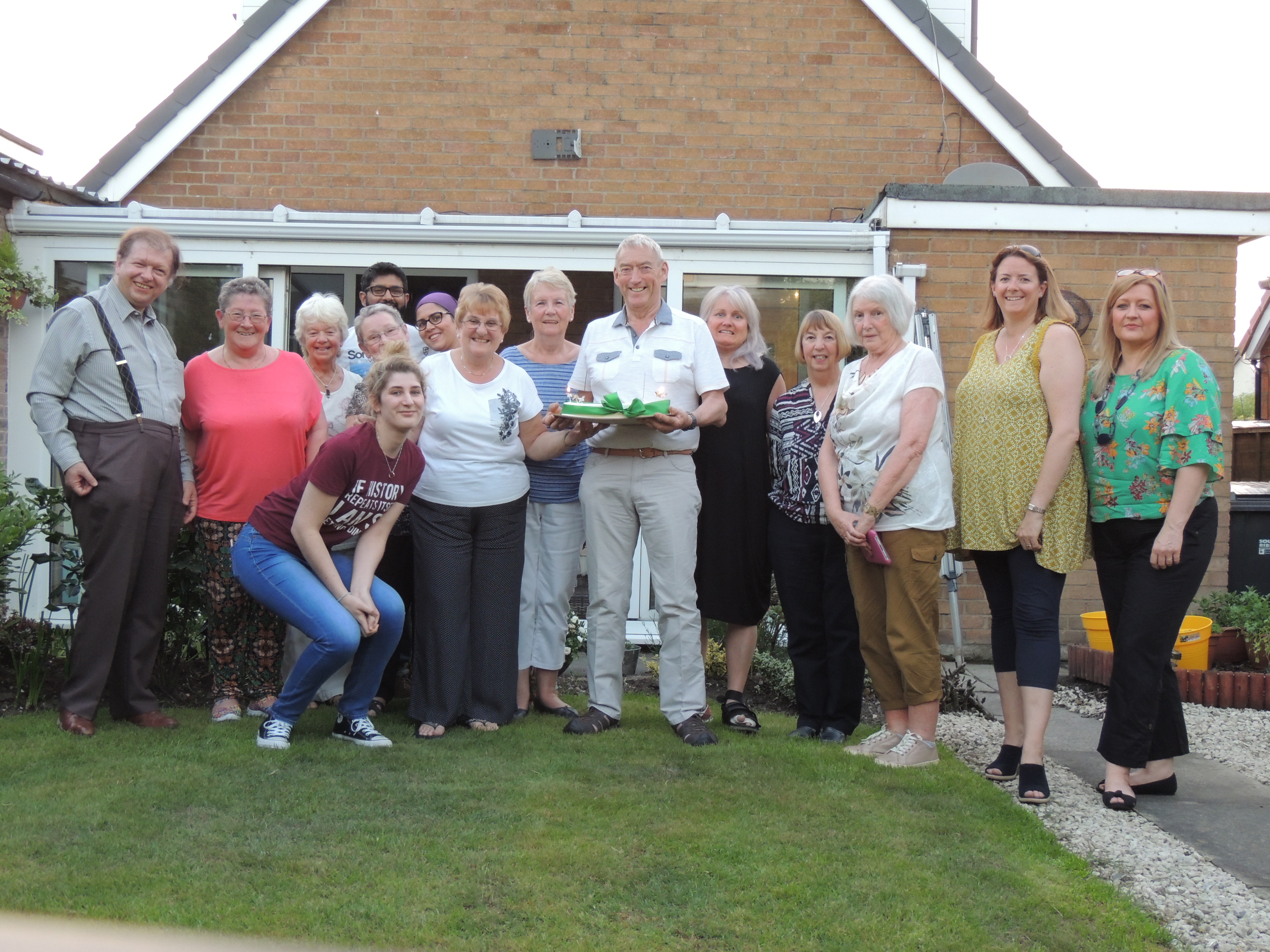 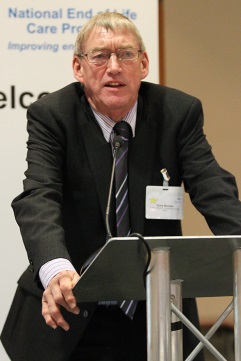 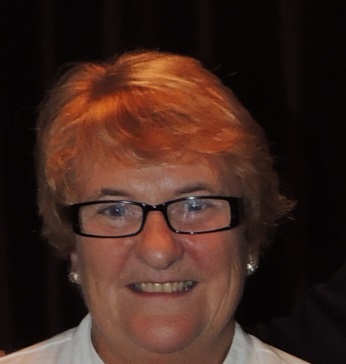 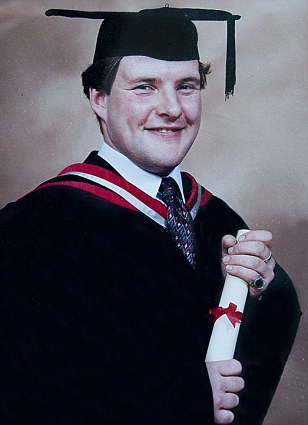 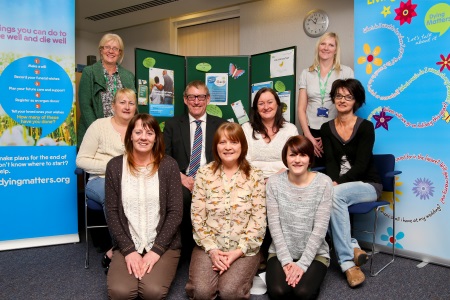 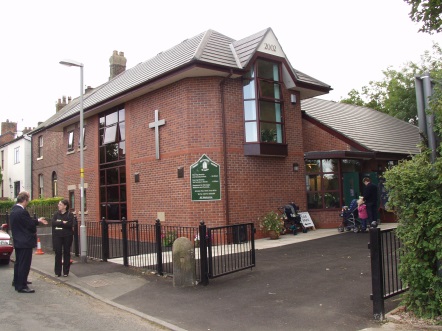 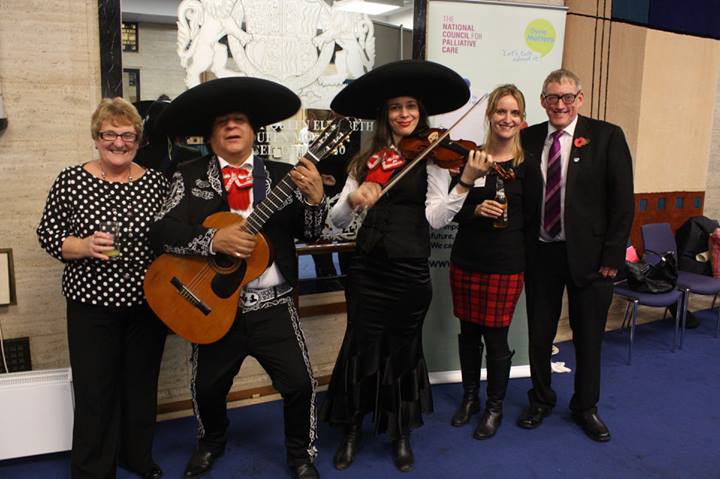 [Speaker Notes: Connected to range of networks. Common factor, my late son Neil. What happened to him affects me, and thus everyone in all the networks – and always will, for good or bad. You are never dealing with just the patient.]
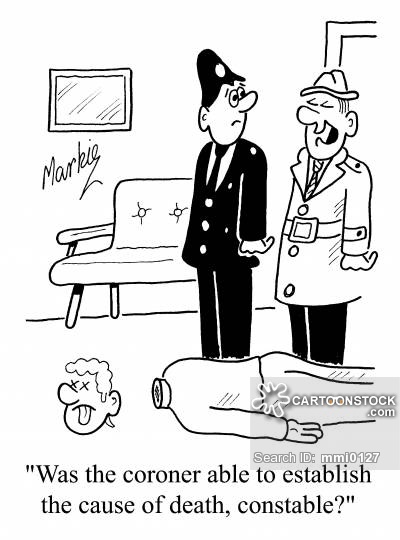 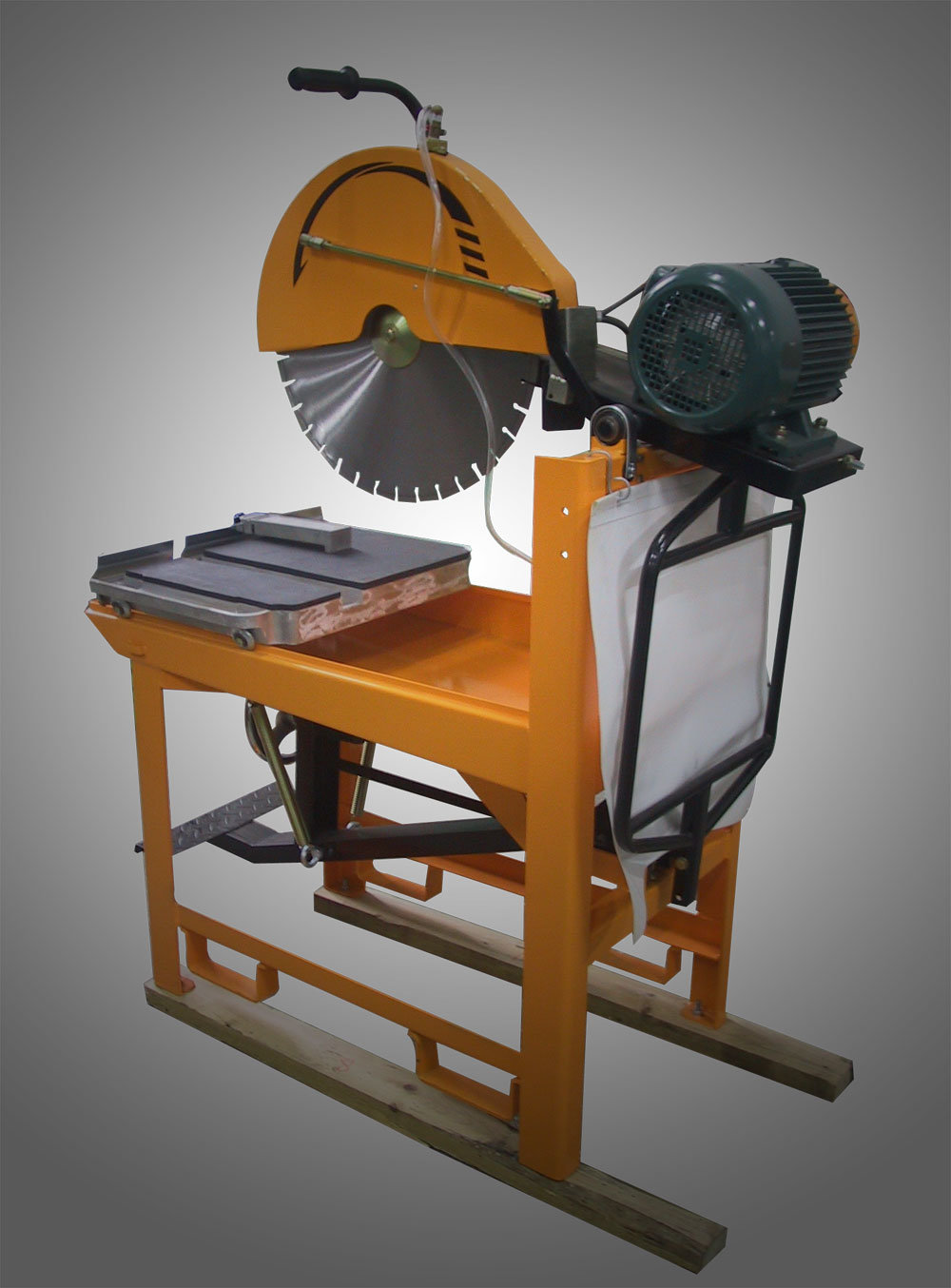 Why do you need an inquest?
We need to know what killed him!
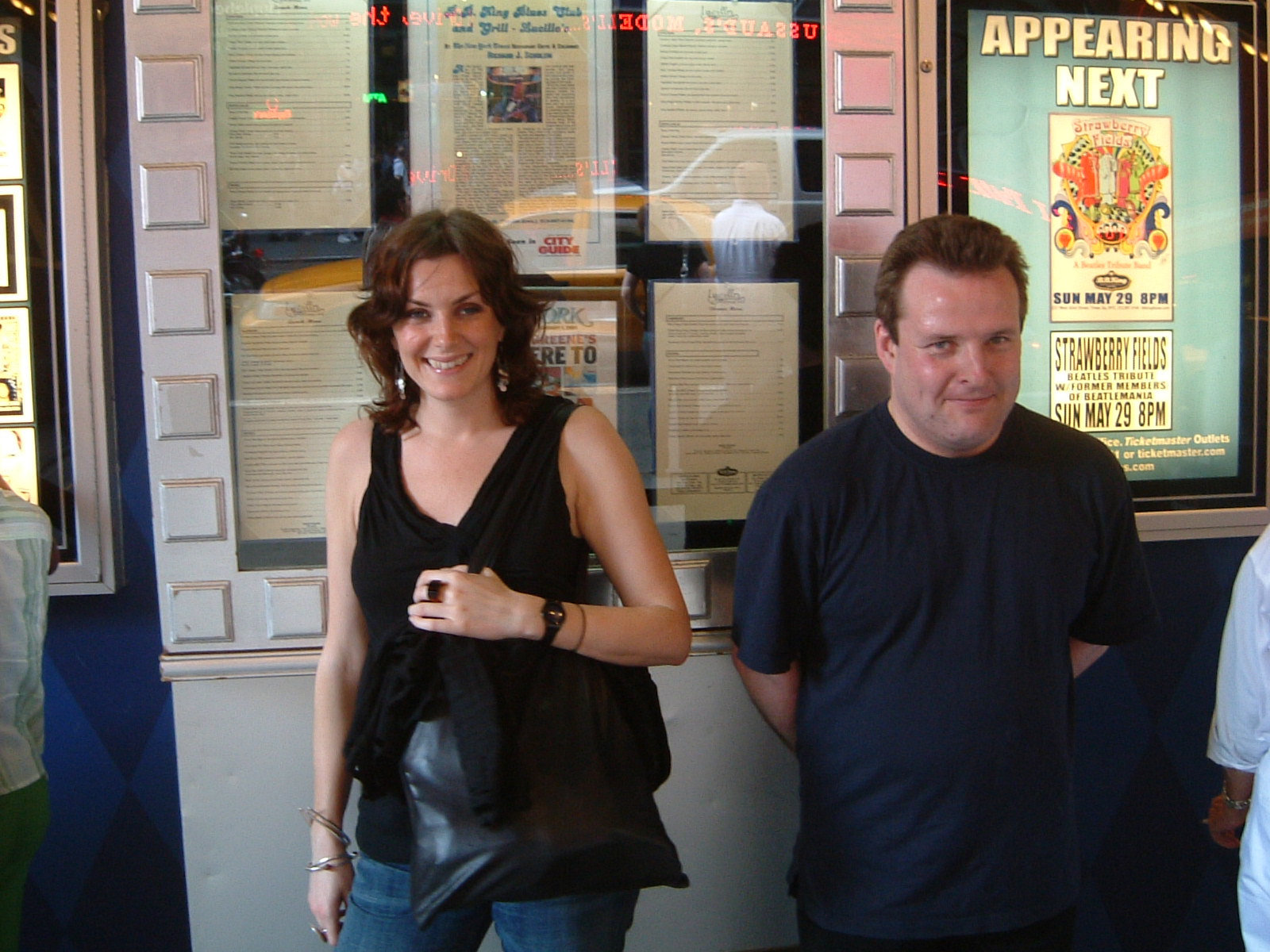 What do you want?
[Speaker Notes: Our son Neil – 1973-2009. Diagnosed with a Sarcoma in 2004. Operated on We though it was all over. Asked, “What do you want?” To go to New York. He met a friend, Alison. Enjoyed themselves.Good memories for us as we fulfilled his dream.


Our son, Neil, 1973-2009. Diagnosed with a Sarcoma in 2004. Operated on. We asked, “What do you want?” “To go to New York.” We took him. Met Alison, a friend. They enjoyed themselves. We have good memories. Asked what he wanted and made it happen. Heart of Patient-centred philosophy.]
What matters to carers and relatives?
bereave (v.) Middle English bireven, from Old English bereafian "to deprive of, take away by violence, seize, rob," from be- + reafian "rob, plunder," from Proto-Germanic *raubōjanan, from PIE *runp- "to break"
Communication
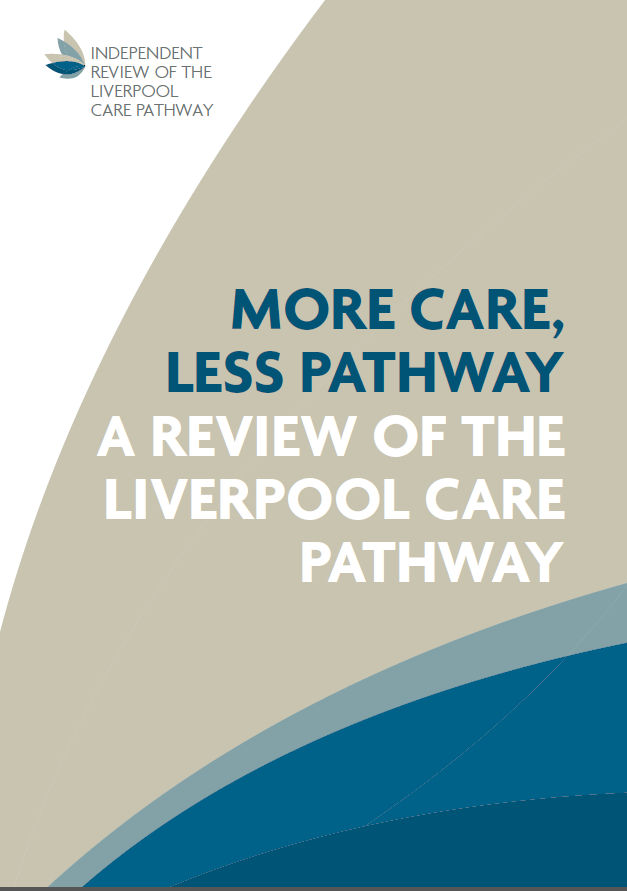 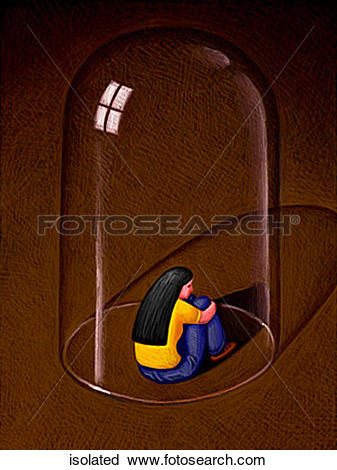 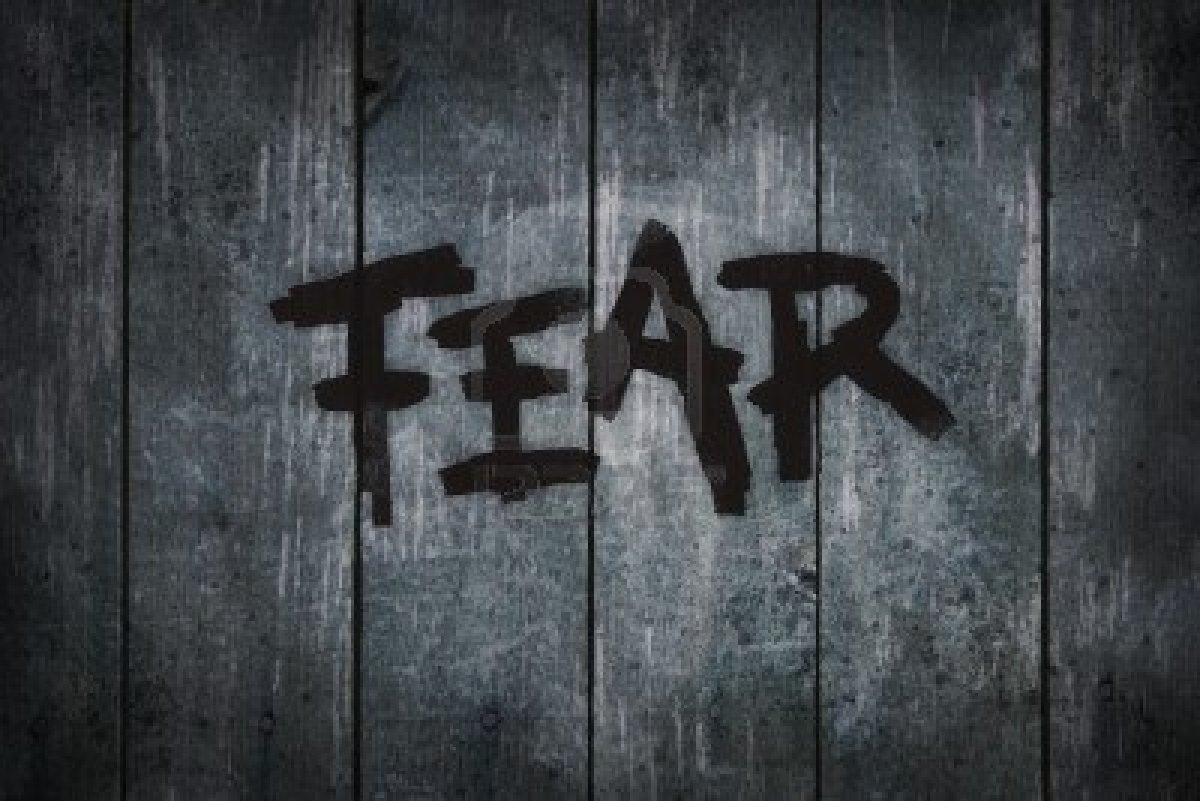 This can lead to:
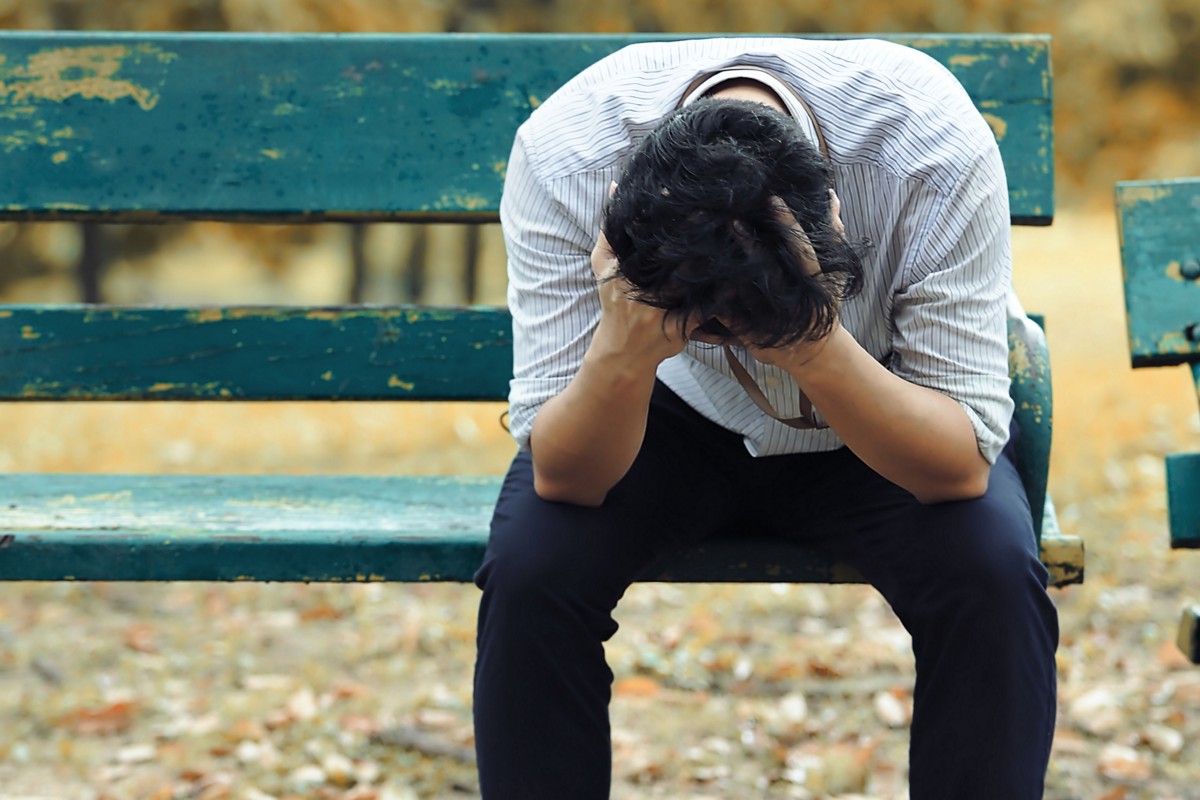 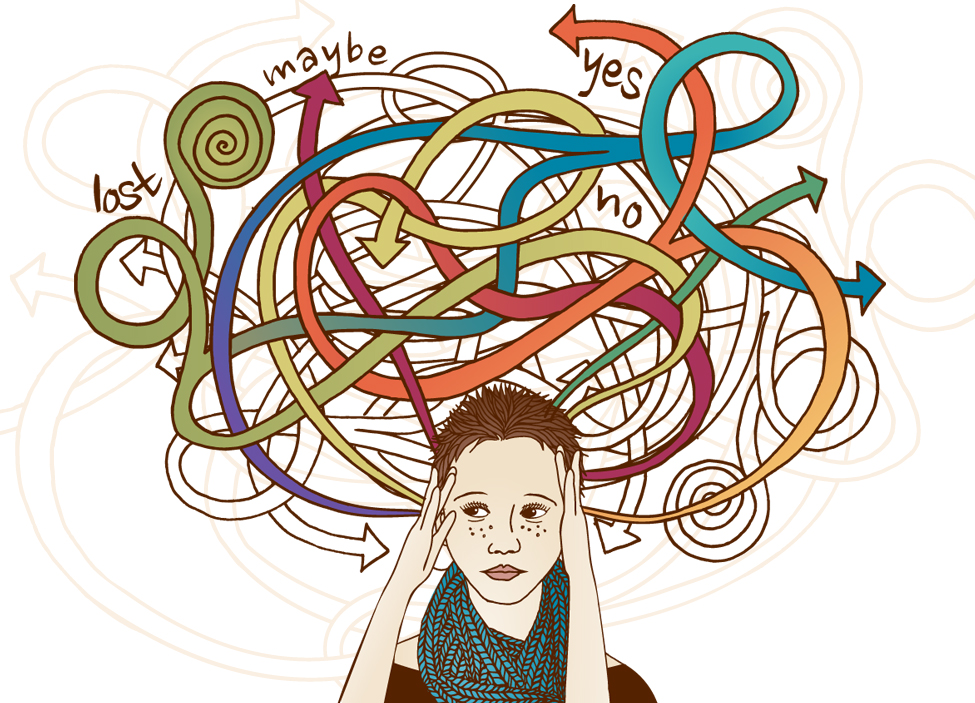 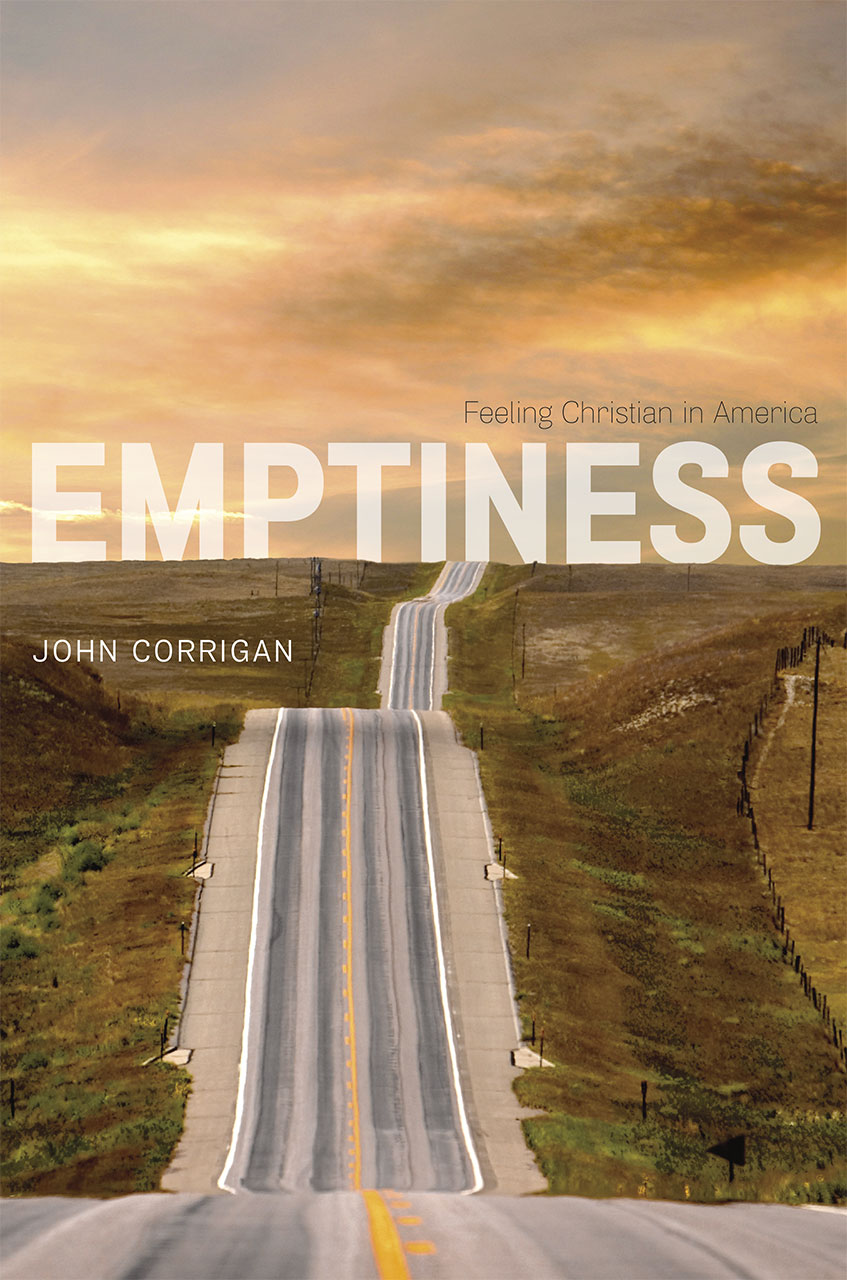 Isolation
Despair
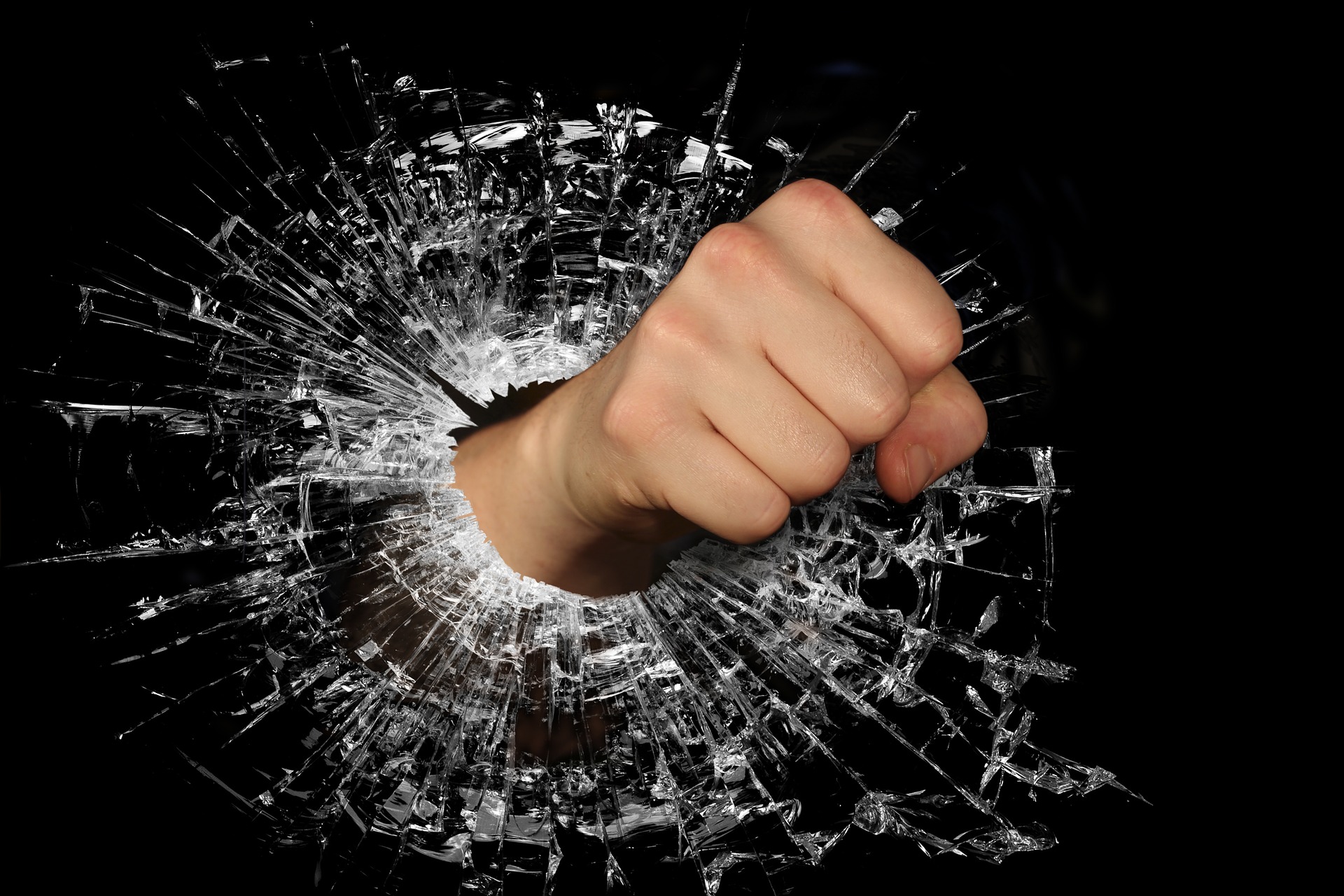 Confusion
Guilt
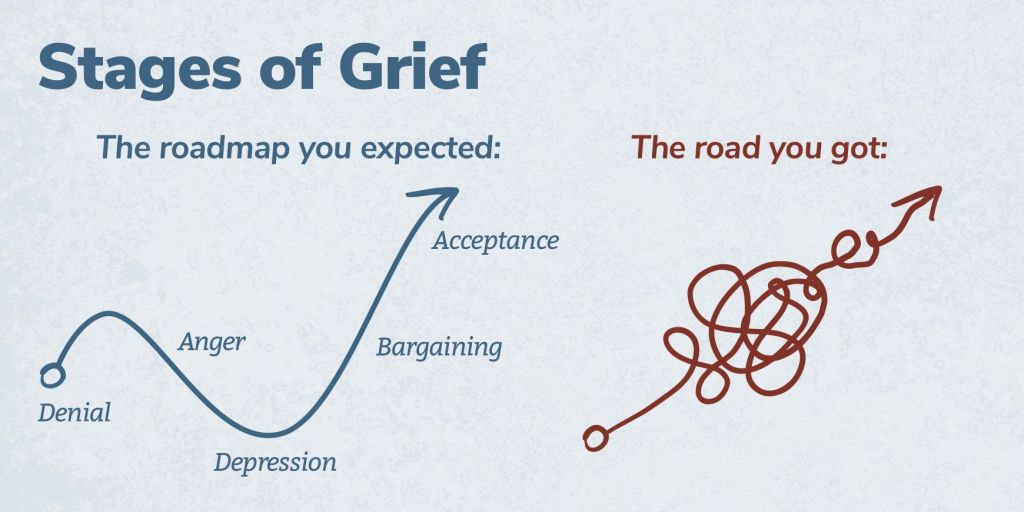 You know what you’ve said

But not what I’ve heard

When people are emotional, they don't listen to or remember everything, and they edit their memories.
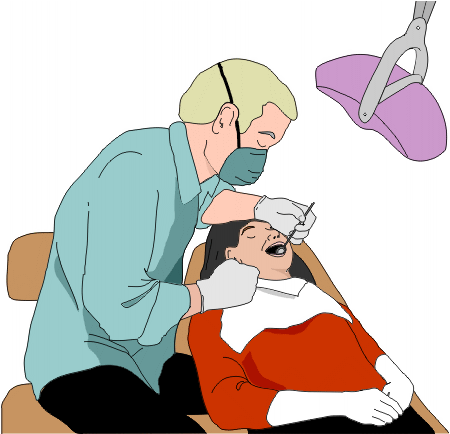 Am I going mad?
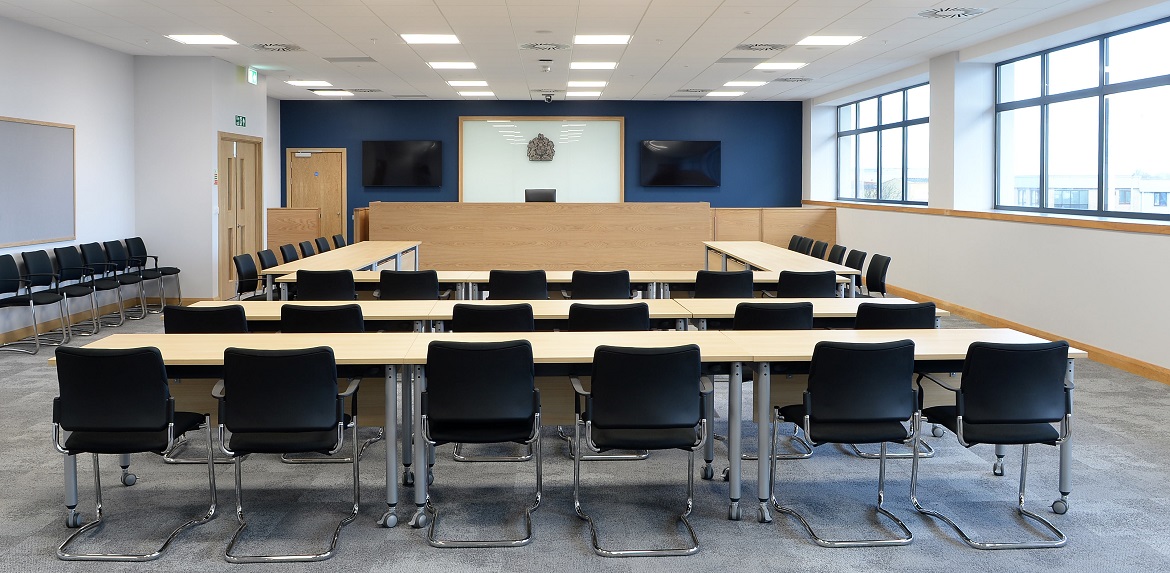 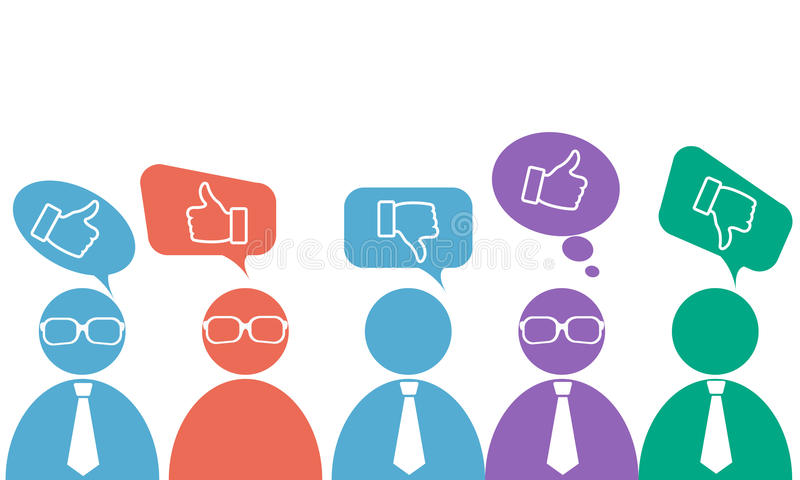 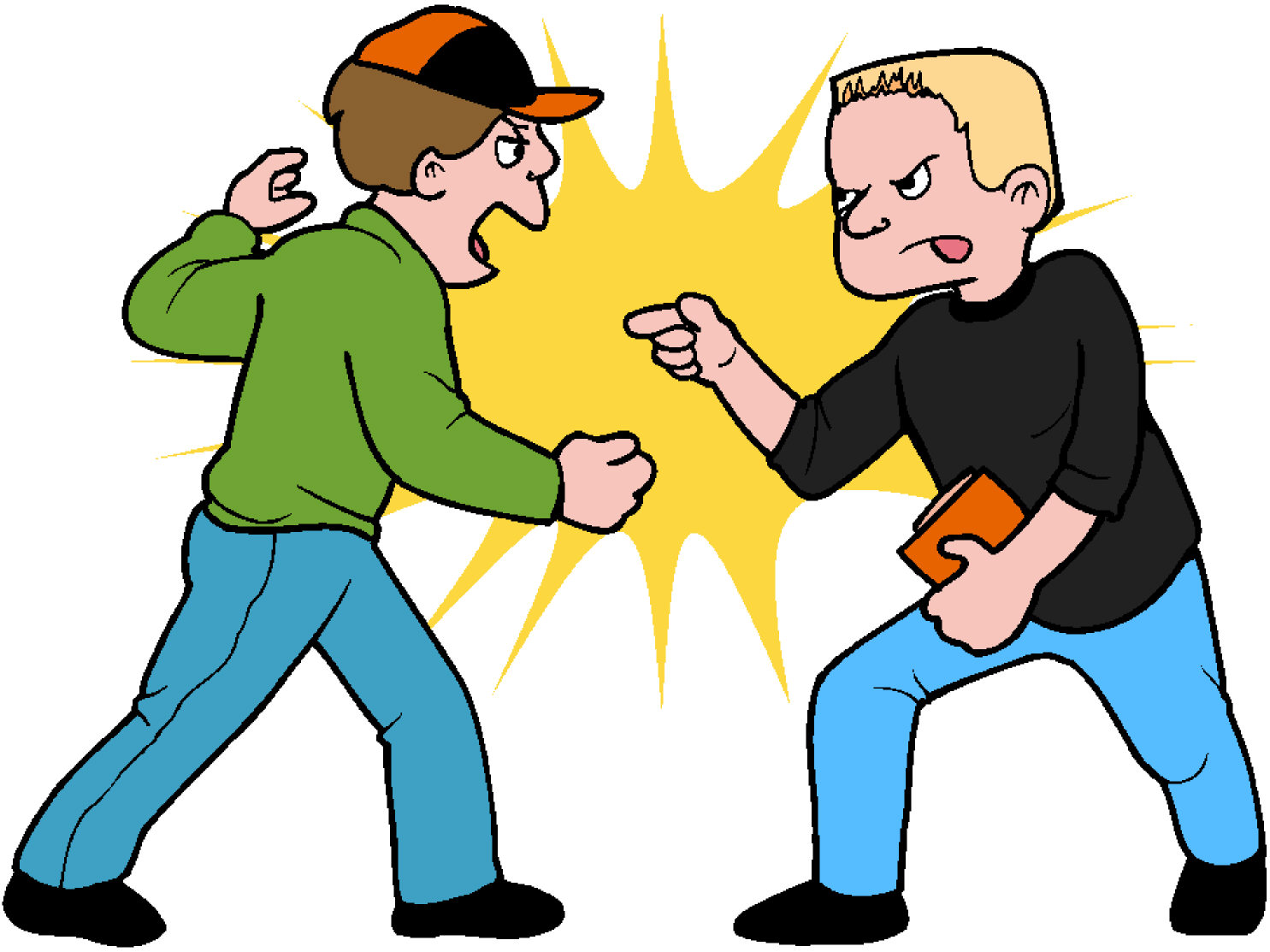 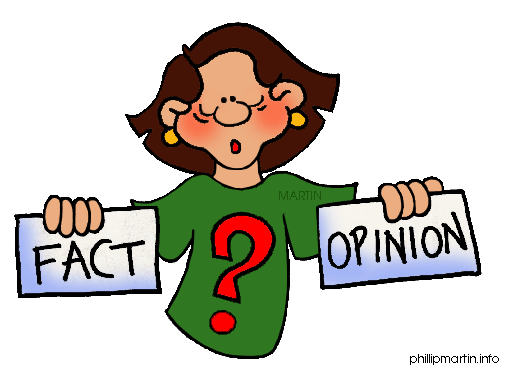 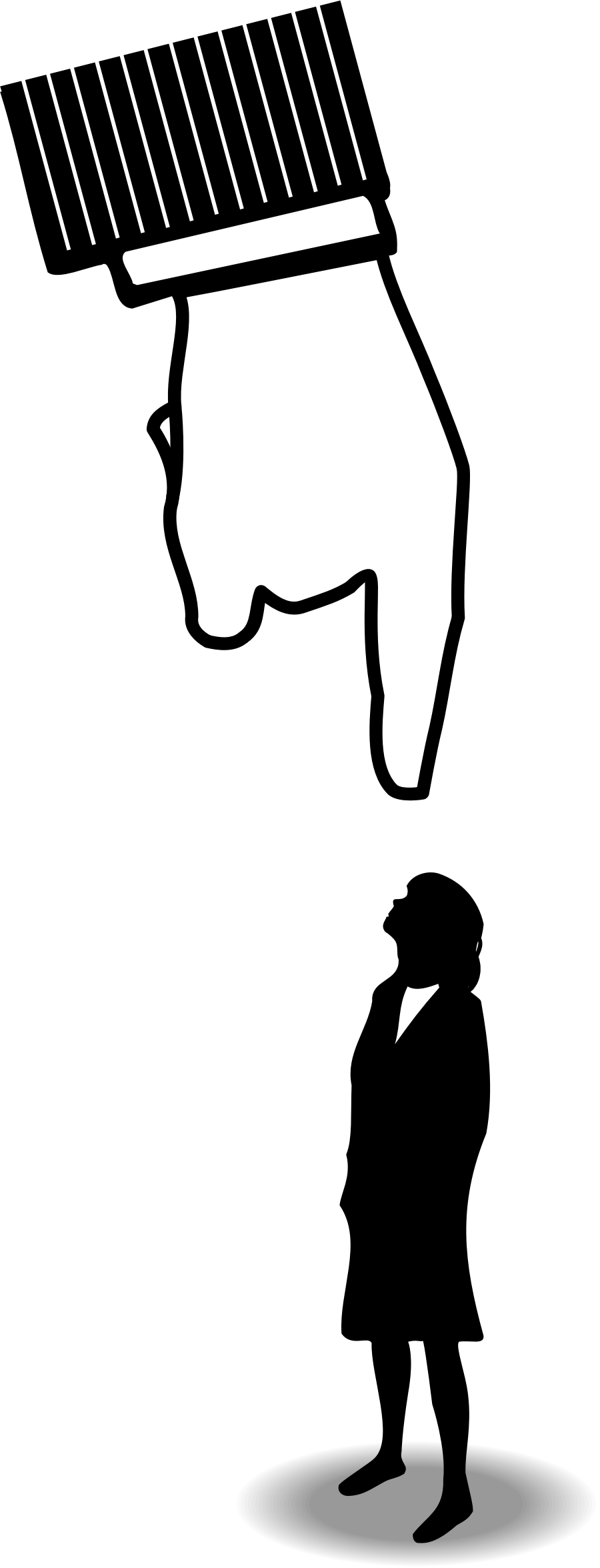 Authority
At the end, they got what they wanted
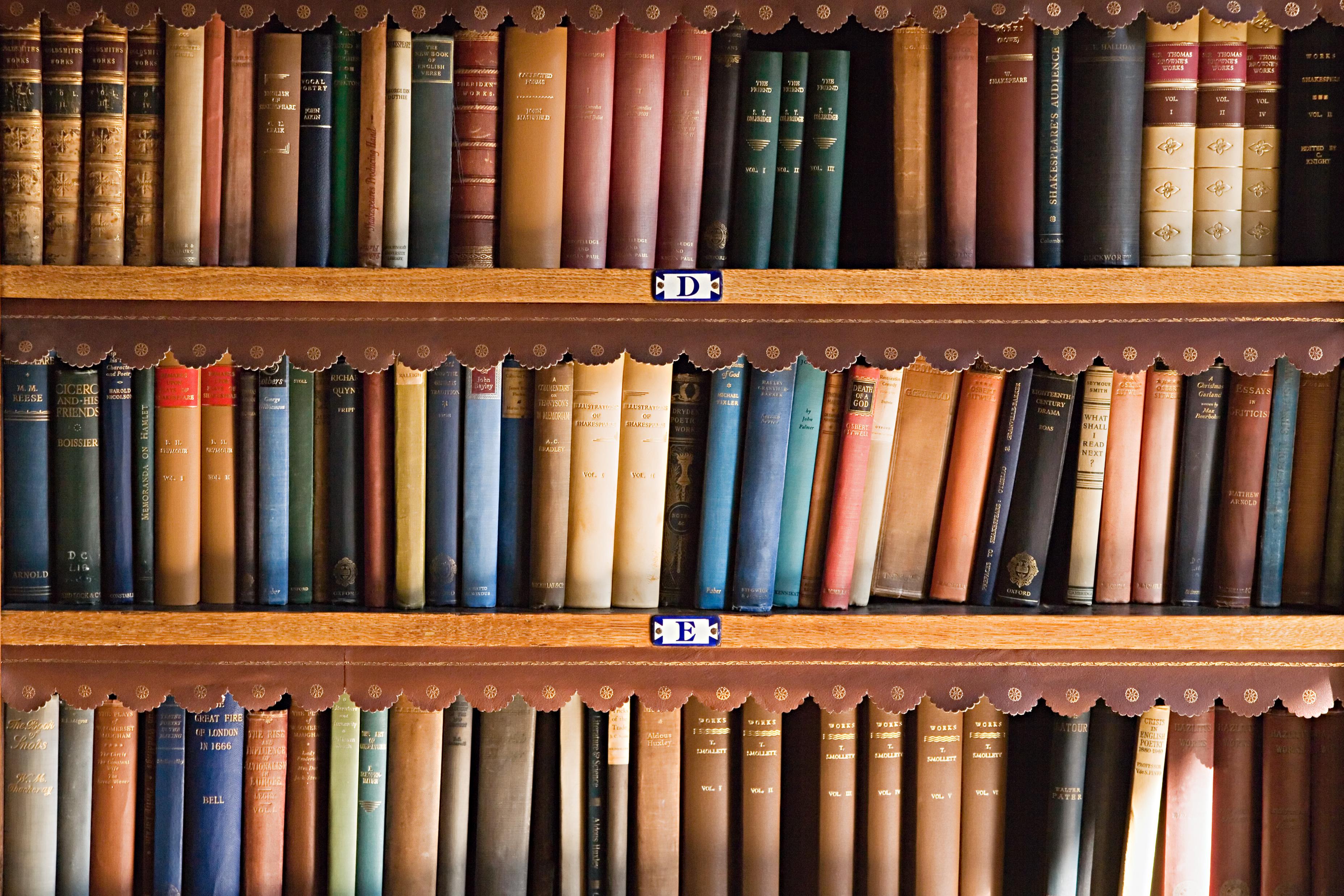 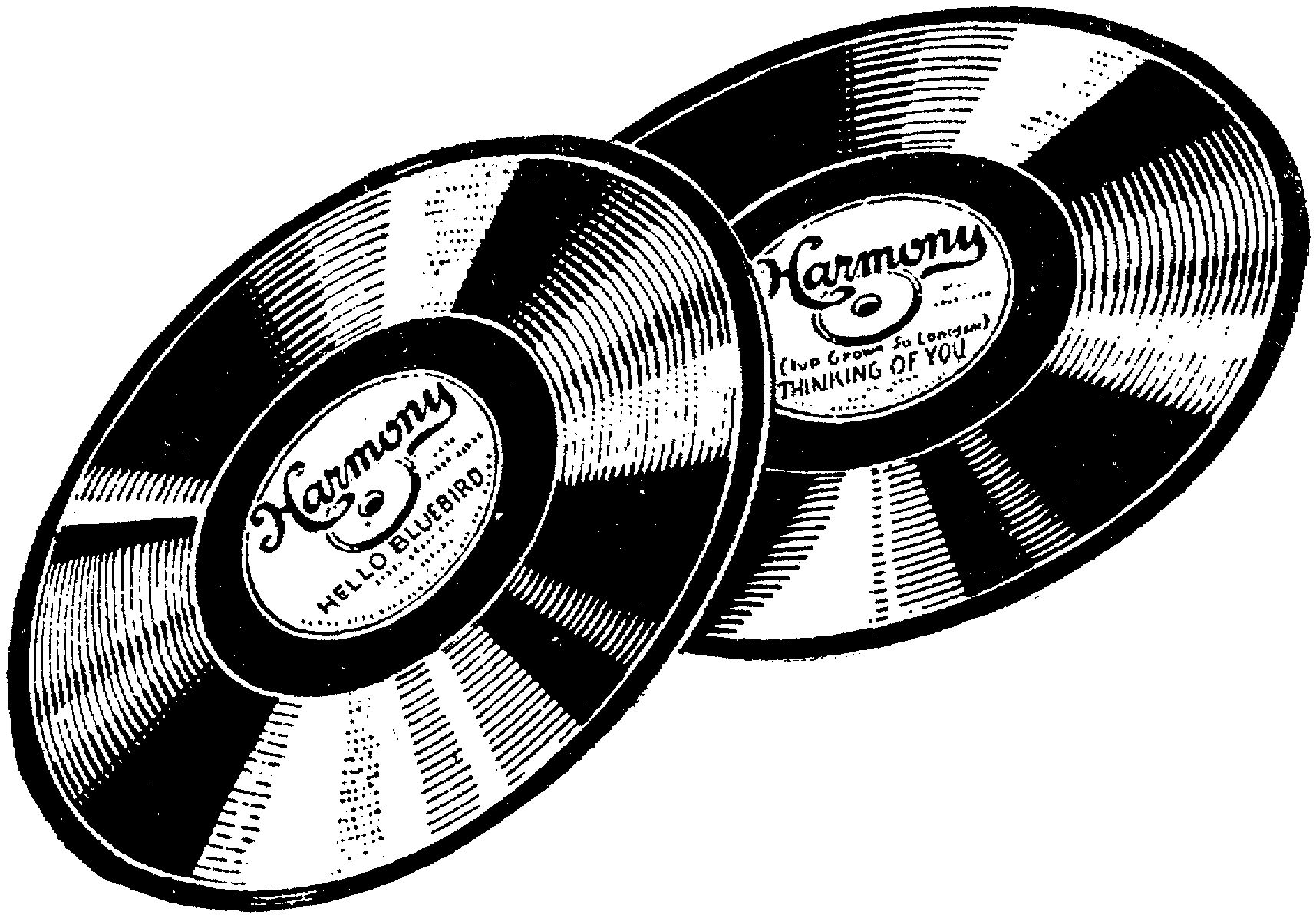 What matters?
That in the end the right things happened.
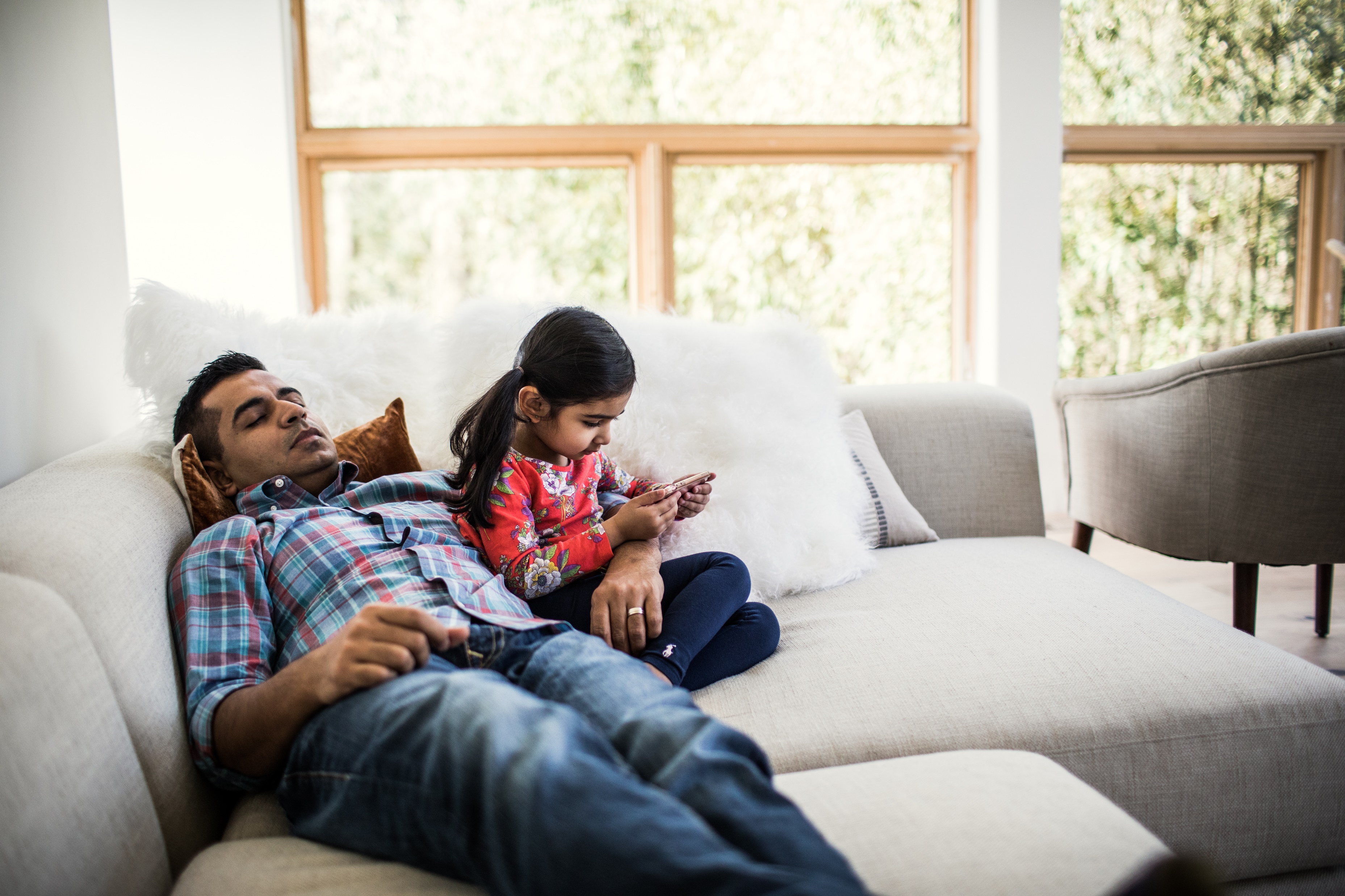 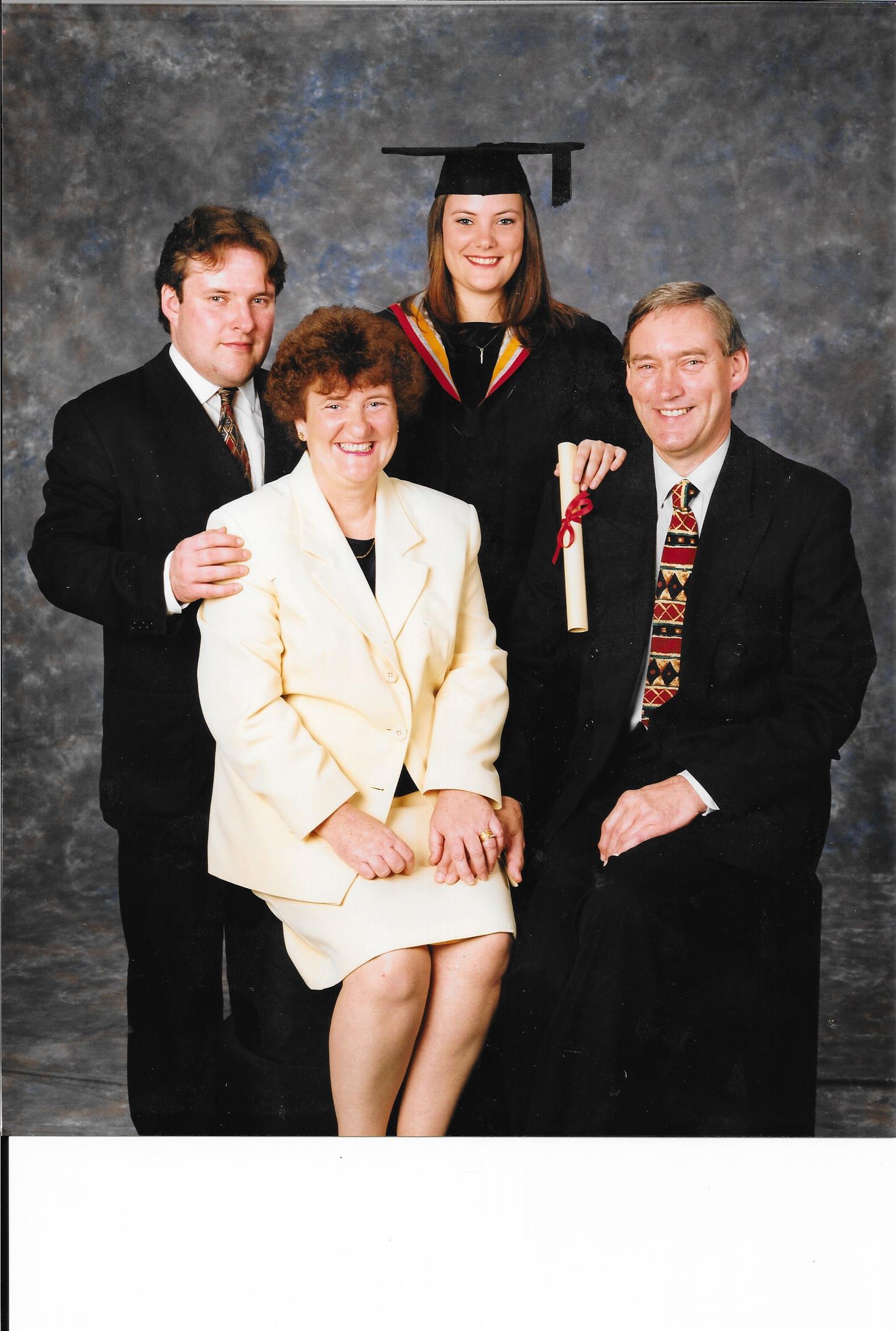